Welcome & Introductions
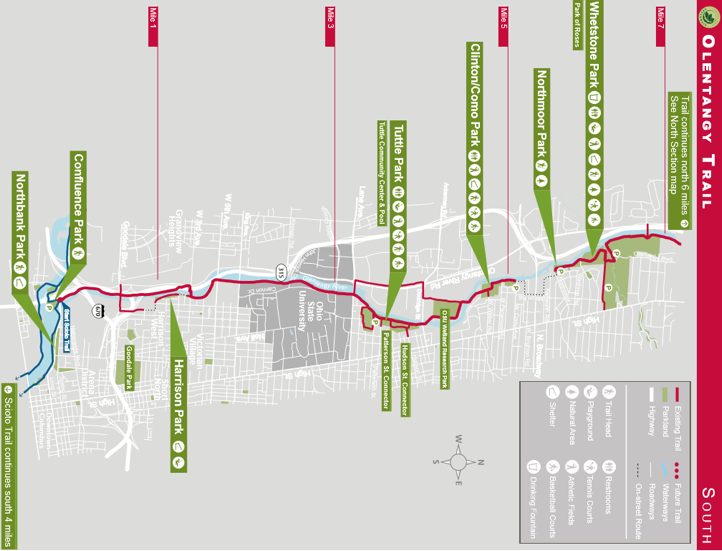 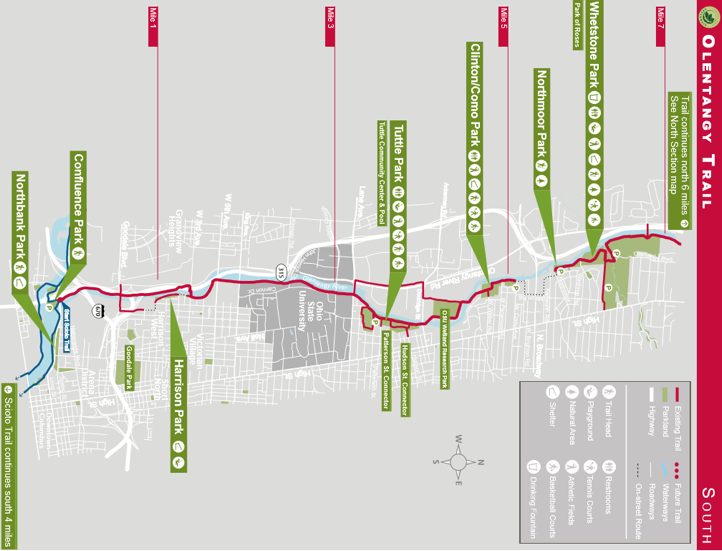 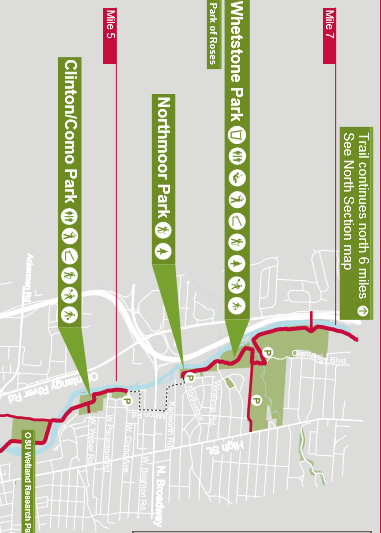 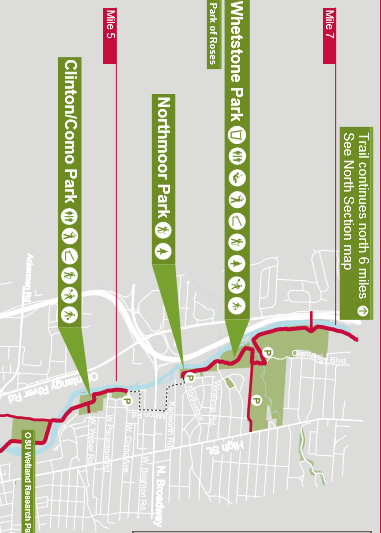 Timeline
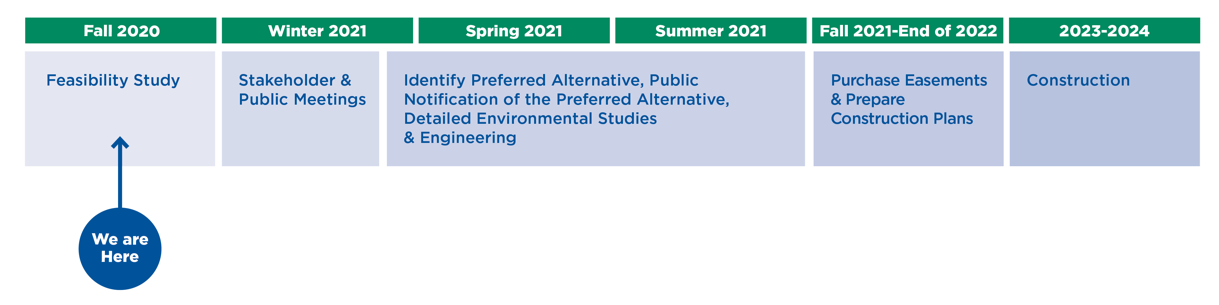 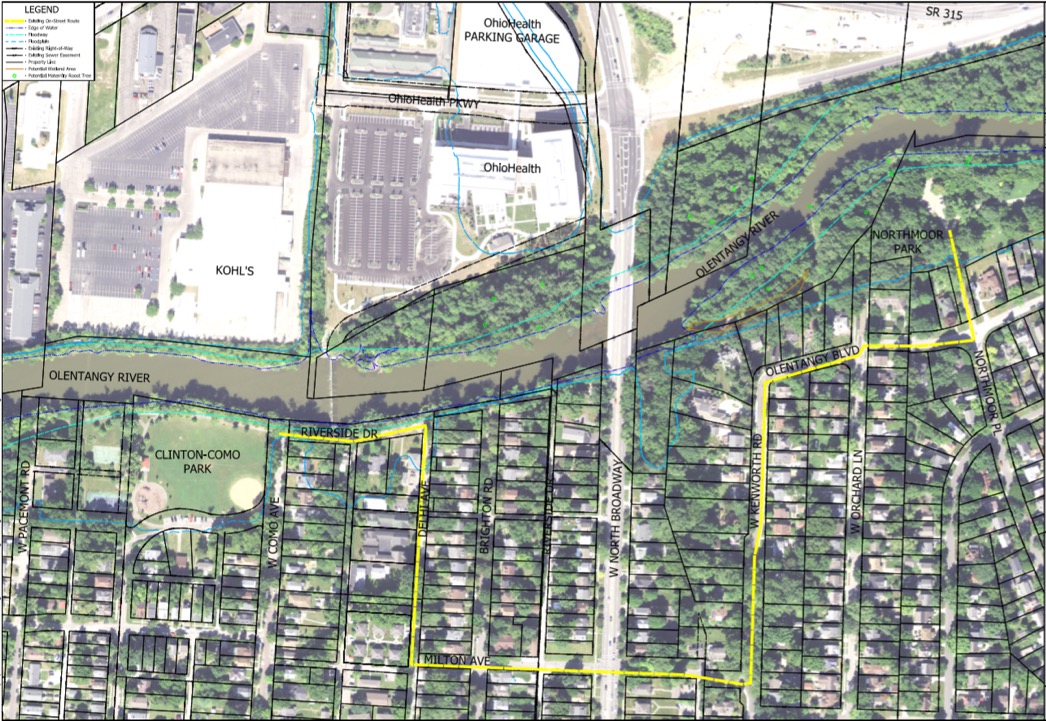 N
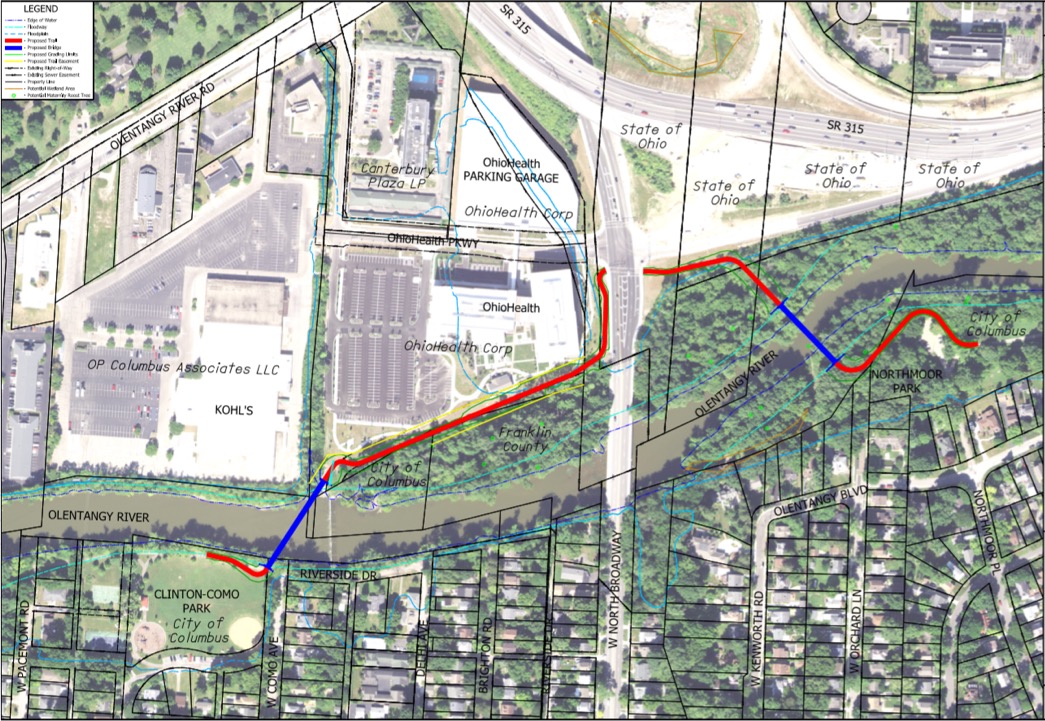 N
Alternative 1
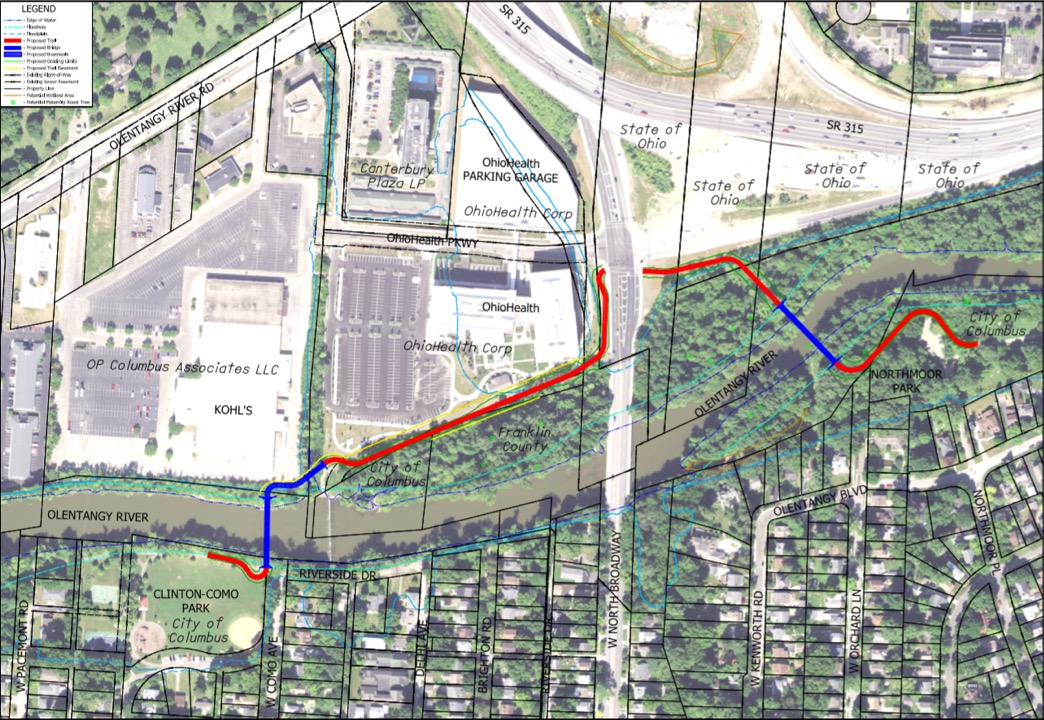 N
Alternative 2
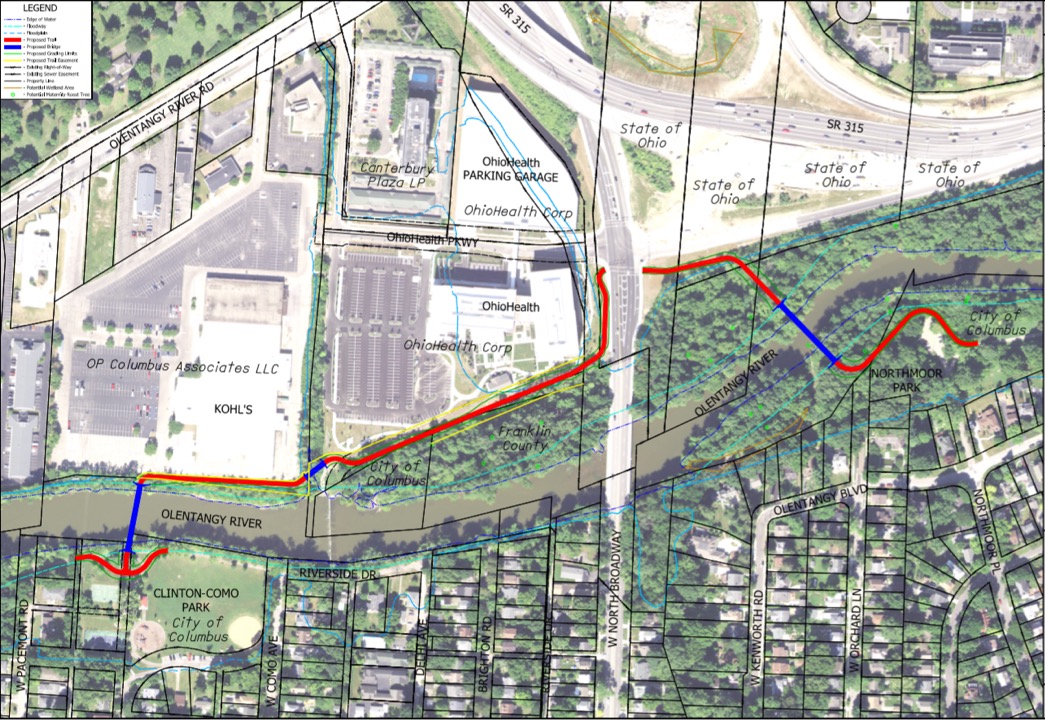 N
Alternative 3
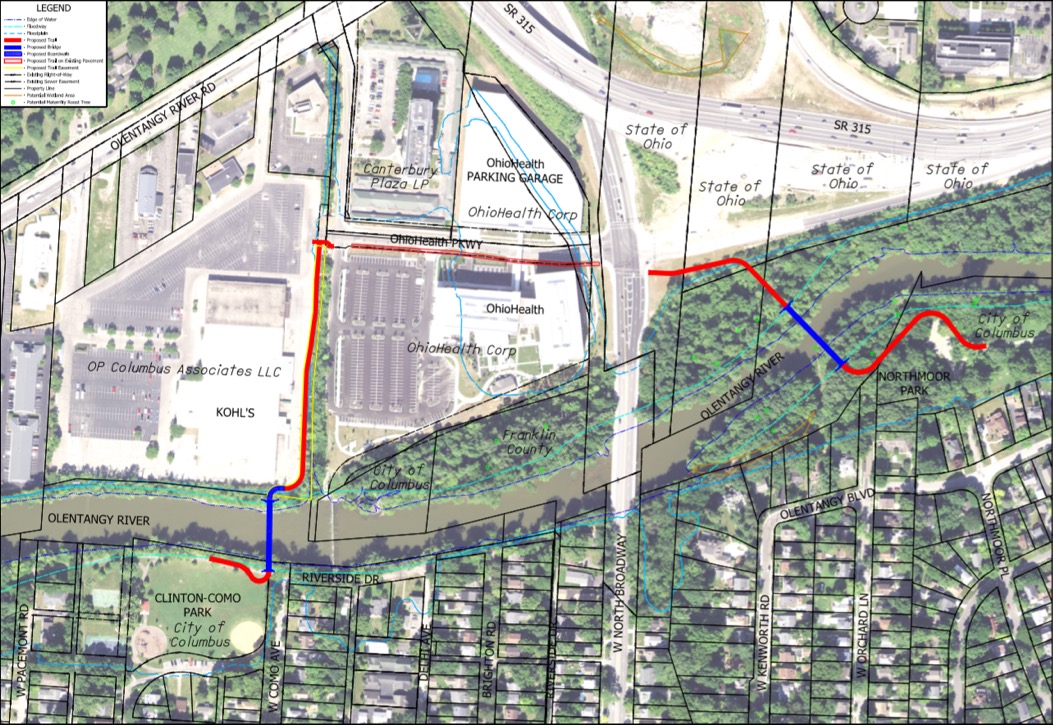 N
Conflict with pedestrians between garage and office building
Alternative 4
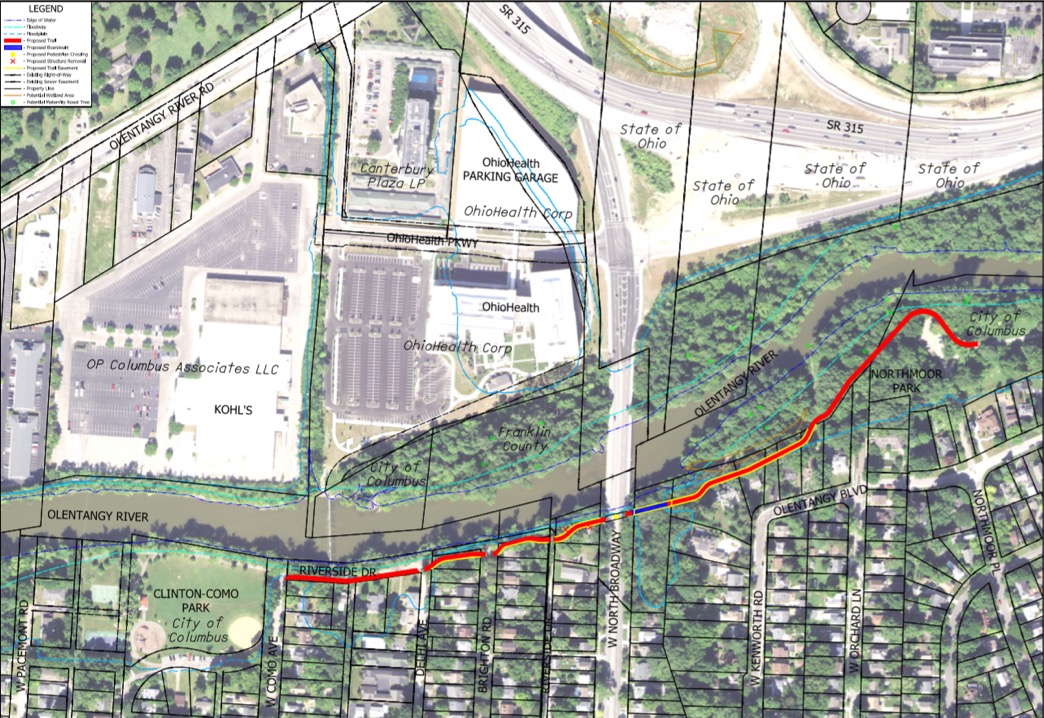 N
x
Mid-Block Crossing
Residential Structure Removal
Alternative 5
Next Steps
Meet with stakeholders
Hold a public meeting
Digest all input and make adjustments
Questions?